Nucleic acids and chromosomes
Birgit Leitinger                b.leitinger@imperial.ac.uk
Course code (MBBS) : Nucleic Acids 1
Course code (BMS) : NAGE-L1
Nucleic acids and gene expression
Nucleic acids and chromosomes
DNA replication, the cell cycle and mitosis
Gene organisation and transcription I
Gene organisation and transcription II
Protein translation and translational modification
Analysis of nucleic acids
Nucleic acids and chromosomes
Overview
 Chemical composition of DNA
 Structure of DNA
 How cells package DNA
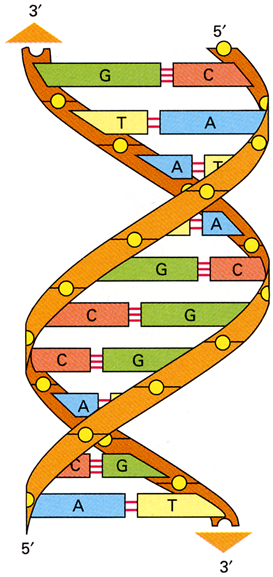 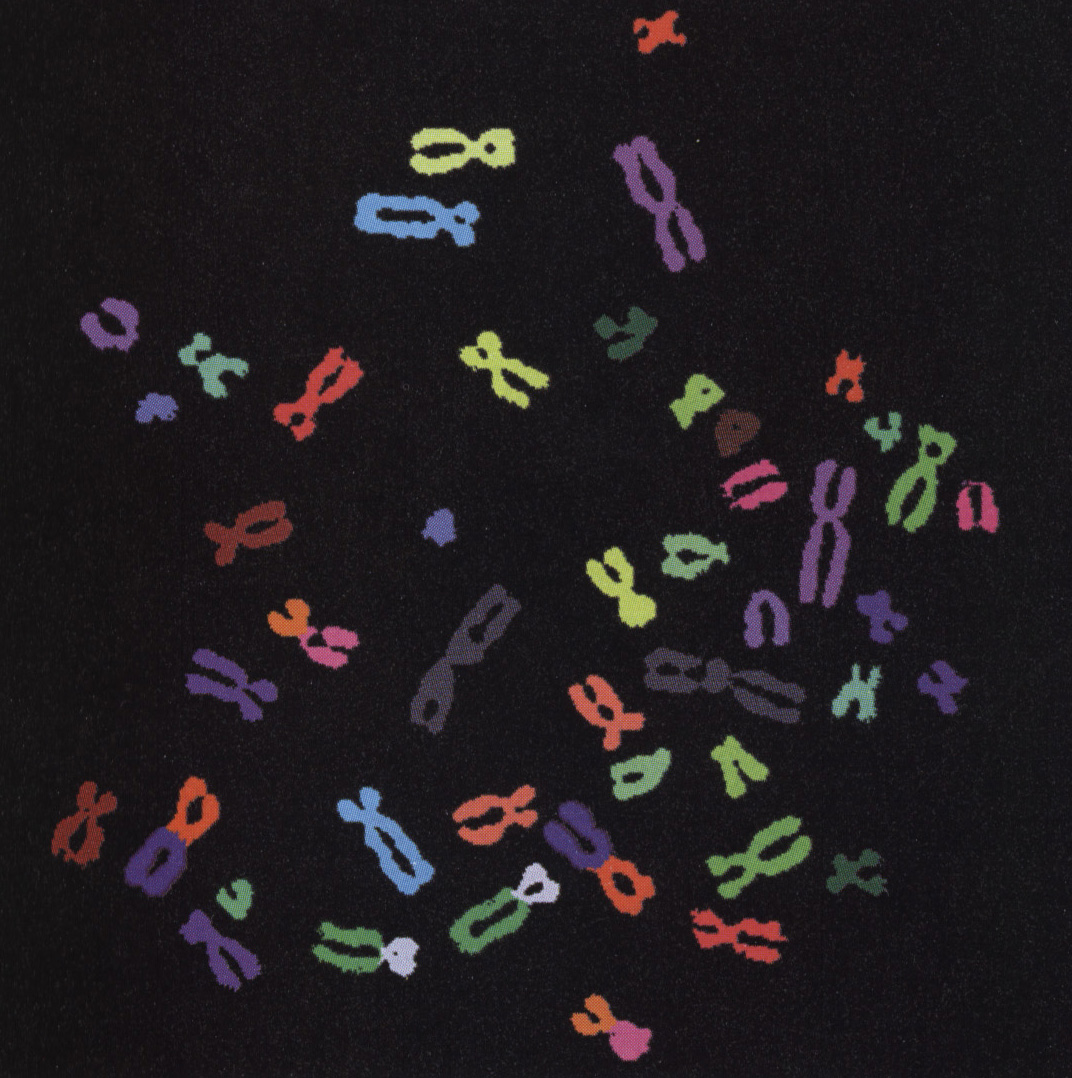 Nucleic acids
DNA and RNA: molecules of heredity

DNA carries genetic information. The genes of all cells are made of DNA. 

Chromosomes (DNA + proteins) segregate as cells divide.
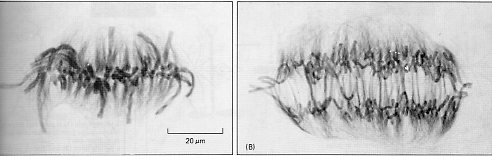 Nucleic acids
A      C      G      T
DNA
A      C      G      U
RNA
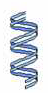 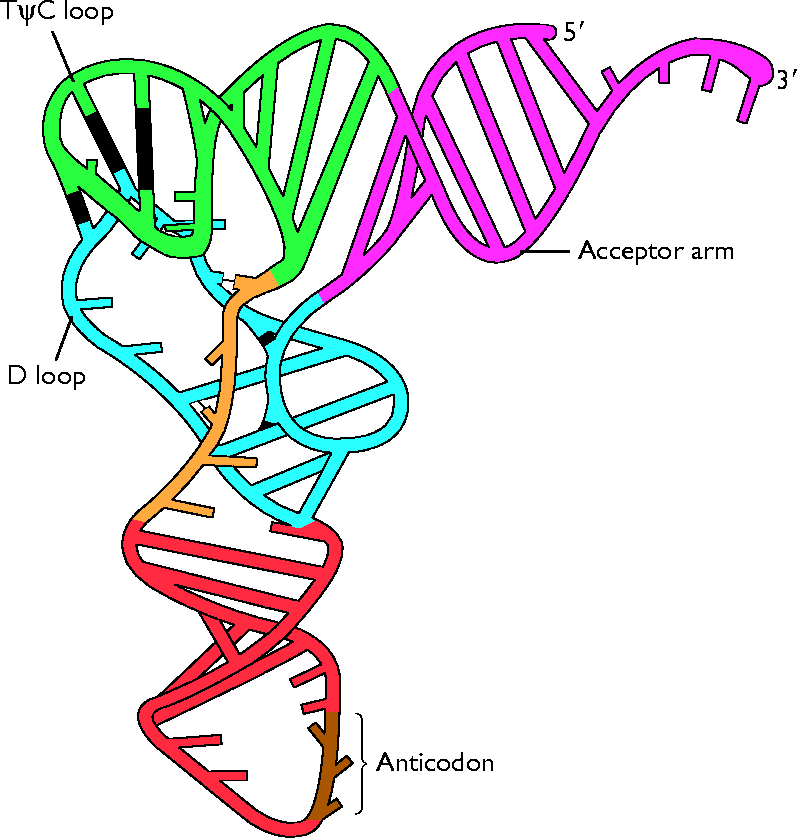 3D structure of DNA: double helix made up of two chains wrapping around each other.

RNA can assume a variety of shapes.
tRNA
DNA
Nucleic acids are linear polymers of nucleotides.
DNA and RNA each contain 4 different types of nucleotides that are arranged in different sequences.
2
N
H
N
N
H
O
O
O
N
H
H
N
5’
_
O
P
O
P
O
P
O
C
H
O
1’
_
_
_
4’
O
O
O
H
H
3’
2’
HO
H
DNA -deoxyribonucleotide acid
DNA is is a linear polymer of deoxyribonucleotide units

A nucleotide consists of a nitrogenous base, a sugar and one or more phosphate groups
A nucleotide: deoxyadenosine 5’triphosphate
dATP
H
H
C
5’
O
1’
HO
4’
OH
H
H
3’
2’
H
H
HO
H
C
5’
O
1’
HO
4’
H
H
3’
2’
HO
Sugars - deoxyribose or ribose
DNA: deoxyribose, lacks an oxygen atom that is present in ribose, the parent compound. 
RNA: Ribose.
Primes (’) are used in numbering the carbon atoms in the ribose:  1’ to 5’. The 1’ C is linked to the base; the 5’ C is linked to the phosphate.
Deoxyribose
Ribose
H
N
N
H
N
H
N
H
H
H
4
N
5
3
2
6
1
H
N
H
DNA and RNA bases
There are 5 different bases; but each type of nucleic acid (DNA or RNA) contains only 4 bases
6
7
5
1
8
2
4
9
3
2 big ones (purines): 
adenine (A), guanine (G) 

2 small ones (pyrimidines):
cytosine (C), thymine (T) 
OR: cytosine (C), uracil (U)
Purine ring
DNA contains A, C, G, T
RNA contains A, C, G, U
Pyrimidine ring
H
N
N
H
N
H
N
H
Purines
amino group
carbonyl group
N
H
O
2
H
N
6
N
N
7
5
1
N
8
H
2
H
4
9
3
N
N
H
N
H
N
N
2
amino group
Adenine
(A)
Guanine
(G)
Purine
H
H
4
N
5
3
2
6
1
H
N
H
Pyrimidines
methyl group absent in uracil
amino group
carbonyl group
O
O
N
H
2
H
C
H
H
H
H
3
N
N
N
O
N
H
O
N
H
O
N
H
Cytosine
(C)
Thymine
(T)
DNA only
Uracil
(U)
RNA only
Pyrimidine
Nucleosides
Base + (deoxy)ribose = nucleoside
Base	  Nucleoside
adenine	  (deoxy)adenosine
guanine	  (deoxy)guanosine
cytosine  (deoxy)cytidine
uracil	  (deoxy)uridine
thymine  (deoxy)thymidine
N
H
2
base (adenine)
N
N
9
N
N
H
O
5'
O
-Glycosidic linkage
4'
1'
3'
2'
O
H
O
H
ribose
Adenosine
O
O
O
P
O
O
H
H
O
-
O
-
O
P
O
O
3'
2'
O
-
O
H
O
H
Nucleotides
Base + ribose + phosphate = nucleotide
Examples:
N
H
2
N
H
2
N
N
N
N
O
N
O
O
N
O
P
O
P
-
3'
2'
O
-
O
-
adenosine monophosphate
(AMP)
deoxycytidine triphosphate
(dCTP)
N
H
2
N
N
O
N
O
P
O
-
N
5'
O
N
H
2
O
3'
N
H
O
N
O
O
P
O
-
5'
O
O
O
3'
N
N
H
O
H
N
O
P
O
-
N
N
H
2
5'
O
O
3'
O
H
H
DNA - polymer of deoxyribonucleotide units
A long chain of deoxyribonucleotide units linked by phosphodiester links. 
The 3’-OH of sugar of one nucleotide is linked to phosphate group, which in turn is joined to 5’-OH of adjacent sugar.
On each deoxyribose there is a base.
The chain has two ends, the 5’ end and the 3’ end.  It is not symmetrical.
5' end
3' end
N
H
2
N
N
O
N
O
P
O
-
N
5'
O
N
H
2
O
3'
N
H
O
N
O
O
P
O
-
5'
O
O
O
3'
N
N
H
O
H
N
O
P
O
-
N
N
H
2
5'
O
O
3'
O
H
H
DNA primary sequence
The primary structure of a nucleic acid chain is the sugar-phosphate backbone with the bases, defined by the linear sequence of the bases. The bases carry genetic information, the sugar and phosphates perform a structural role.
By convention, the nucleotide sequence is specified from the 5’ to the 3’ end. The first nucleotide in a sequence has a free 5’ phosphate, and the last one a free 3’ OH.
Here: ACG (or 5’ACG3’)
A
5'
C
G
3'
DNA secondary structure
1953: Watson and Crick determine double helical DNA structure through analysis of diffraction patterns from DNA fibers taken by R Franklin and M Wilkins.
3.4 Å spacing
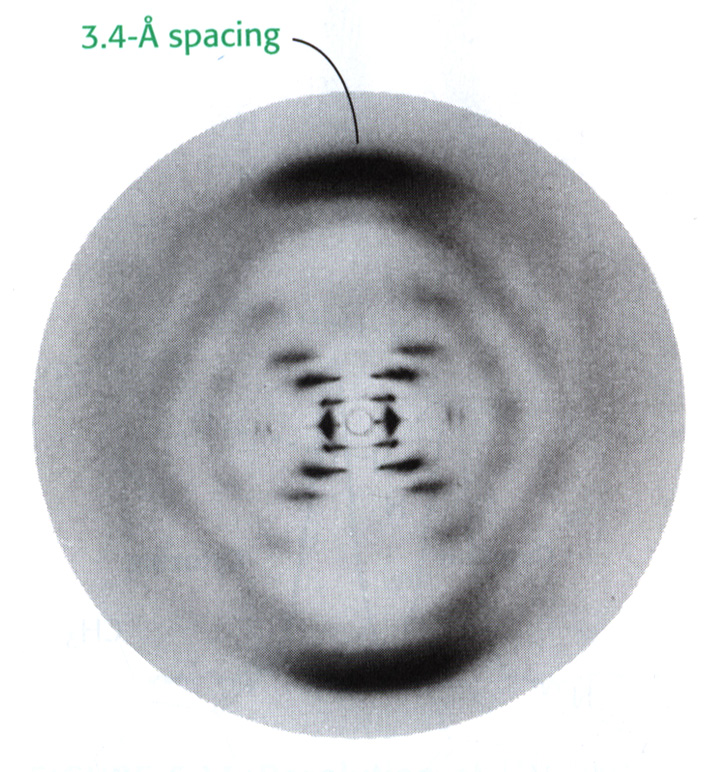 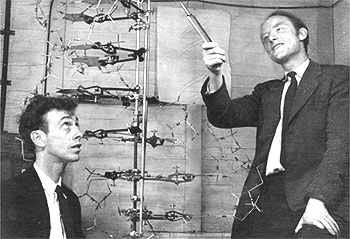 X-ray diffraction pattern
5’
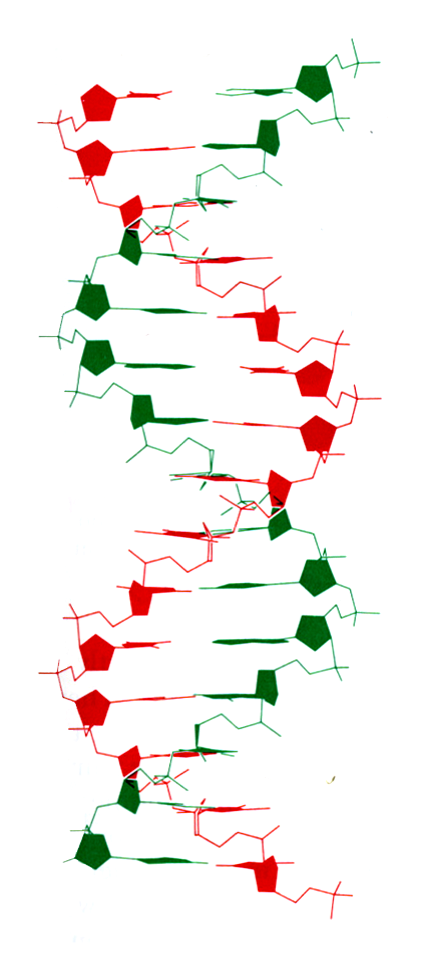 3’
10 bp per helical turn
3’
5’
2 nm wide
The double helix
Two strands of DNA run alongside each other forming a right-handed double helix.
The chains are antiparallel - they run in opposite directions.
The deoxyribose and phosphate groups run along the outside with the negative charges outside.
The bases point inwards and the flat planes are perpendicular to the helix.
The two chains are held together by hydrogen bonds between the bases.
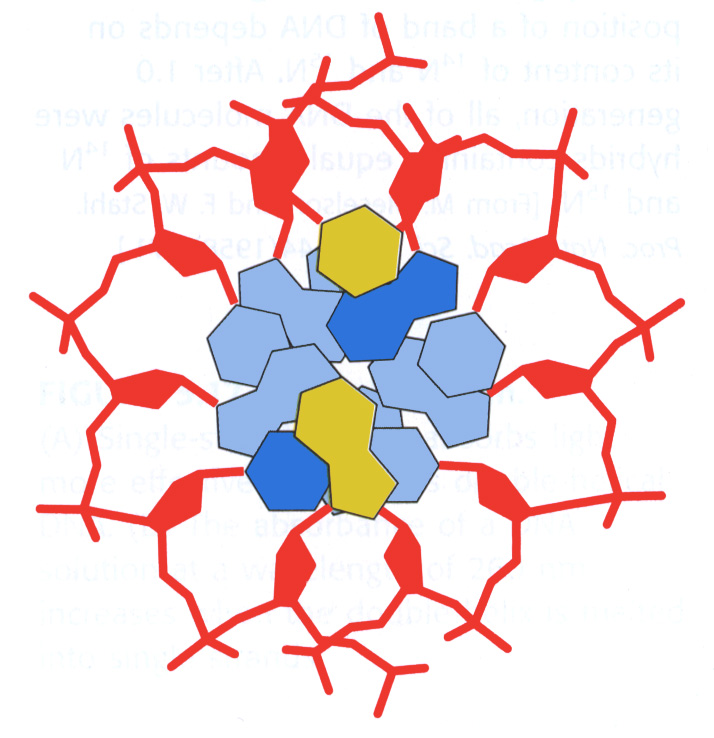 Top view
The double helix
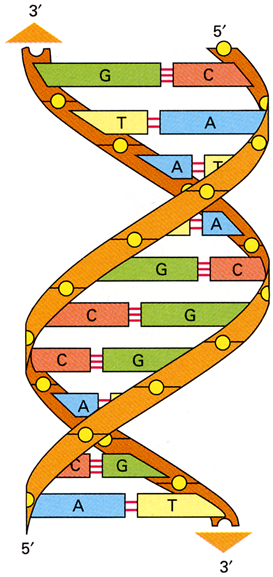 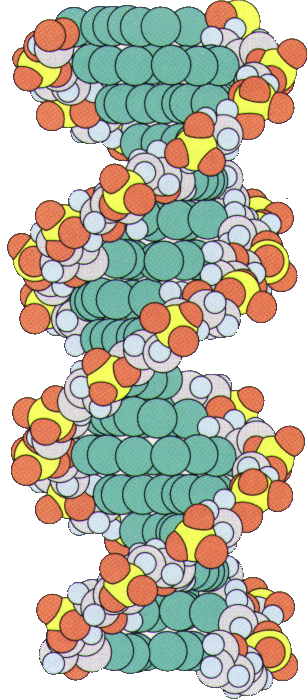 phosphate backboneon the outside
minor groove
DNA bases buriedon the inside
Hydrogen bonds between the bases stabilise the structure. Pairing of specific bases (Watson - Crick base pairs).
major groove
H
H
O
N
N
N
N
H
N
N
N
N
O
H
H
Hydrogen bonding
Watson-Crick base pairs
H
H
N
C
H
N
O
3
N
N
N
H
N
N
O
Adenine
(A)
Thymine
(T)
Guanine
(G)
Cytosine
(C)
2 hydrogen bonds
 less stable
3 hydrogen bonds
 more stable
Sequence complementarity of DNA strands
Hydrogen bonds
5’
3’
G
C
C
C
G
G
T
T
A
A
3’
5’
Most important aspect of DNA double helix: Specificity of pairing of bases. Adenine always pairs with Thymine. Guanine always pairs with Cytosine.

The two strands are complementary in their sequence. If the sequence of one strand is known, the sequence of the other strand follows.
Melting and re-annealing
5’ AATCGAACACCGTACCGT 3’
   ||||||||||||||||||  
3’ TTAGCTTGTGGCATGGCA 5’
5’ AATCGAACACCGTACCGT 3’
   ||||||||||||||||||  
3’ TTAGCTTGTGGCATGGCA 5’
Heat or low salt
Melt or denature
T
A
C
G
C
G
T
C
3’
C
5’
A
A
A
T
C
G
C
A
A
+
T
C
T
G
G
A
T
T
3’
G
T
5’
G
C
A
A
T
C
G
G
Cool or high salt
Re-anneal or hybridise
Partially unwound E.coli DNA
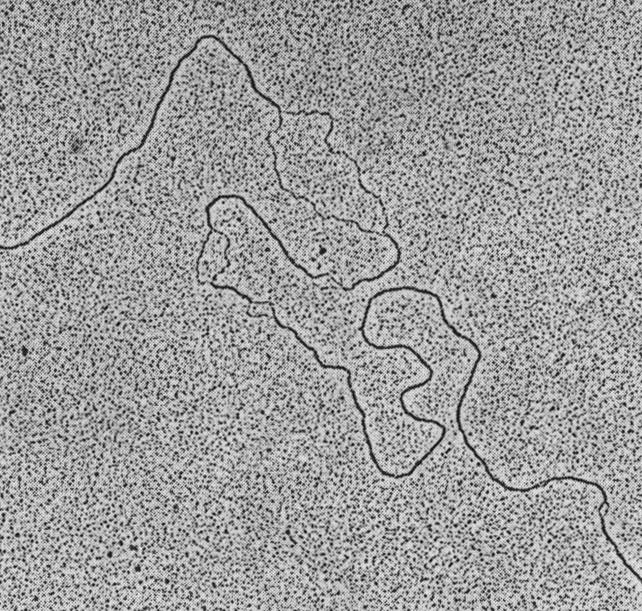 Electron micrograph of DNA molecule partly unwound by alkali
The E.coli genome
The entire DNA coding for an organism constitutes its genome. E.coli has 4.6 x 106 base pairs in a single circular double-stranded molecule. The length of E.coli DNA is 1.4 mm.
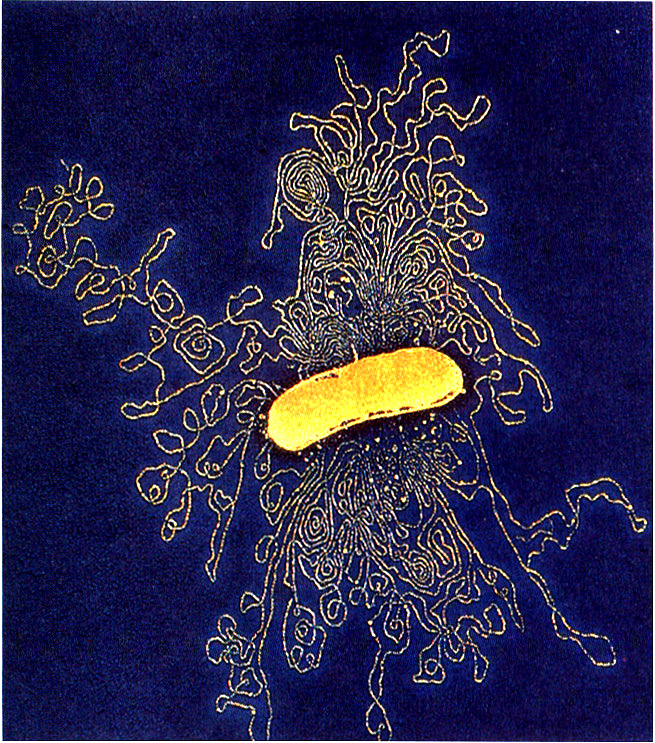 Electron micrograph of part of the E.coli genome
The human genome
~ 3 x 109 base pairs of DNA divided into chromosomes that each contain a single, linear double-helical DNA molecule of ~ 200 x 106 base pairs.

The sequence of the human genome is now completed
Chromosomes are visible only just before cells divide but not in non-dividing cells

Mitotic chromosomes: highly condensed form of chromosomes

Interphase chromosomes: extended form
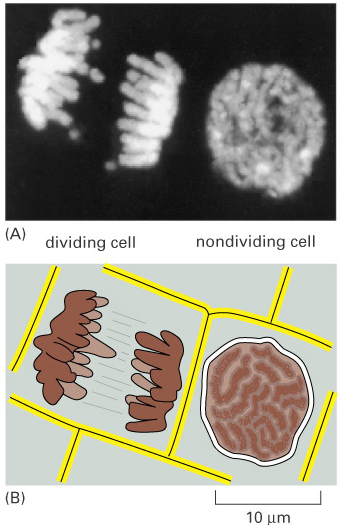 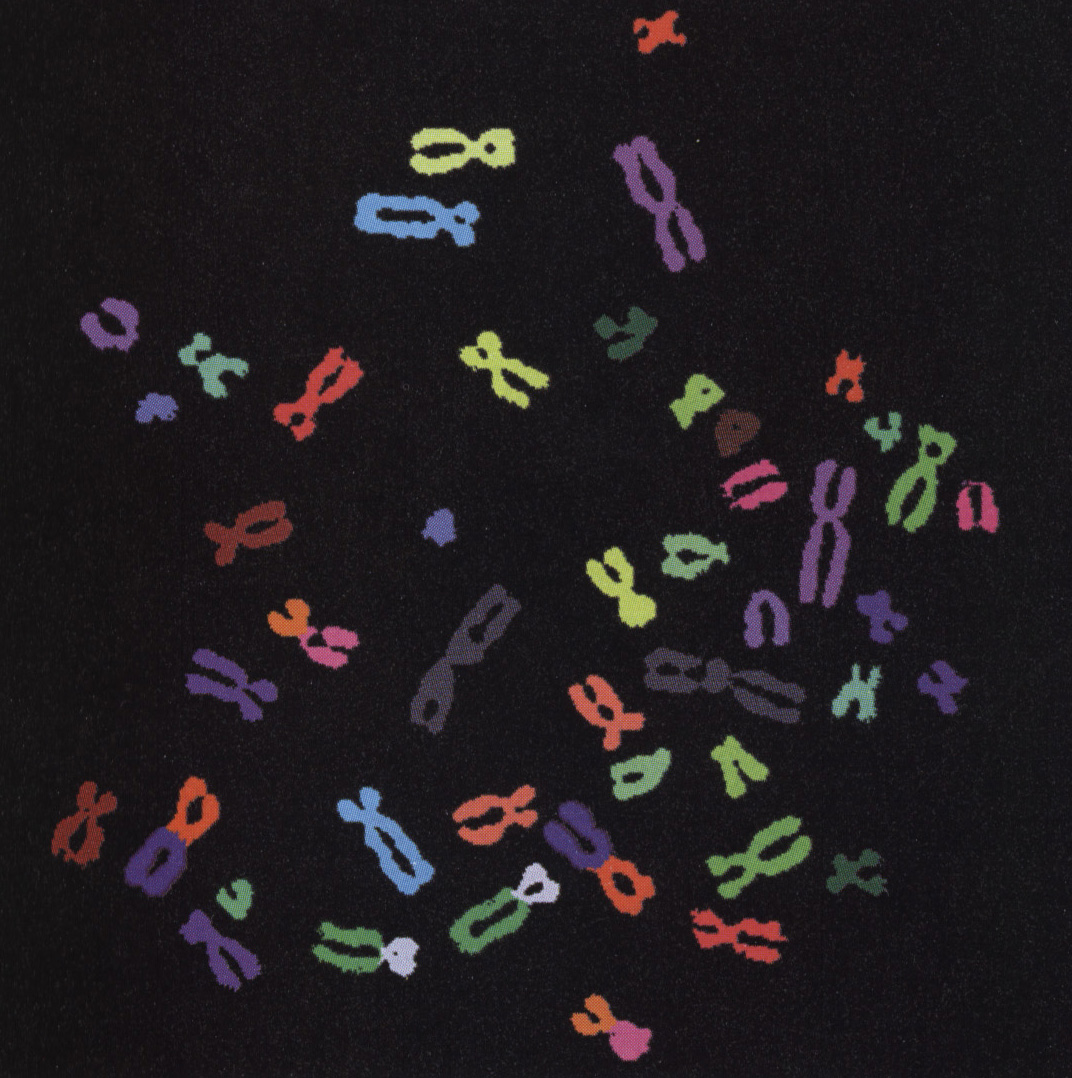 .
dividing
non-dividing
Human chromosomes stained with fluorescent dyes
dividing
non-dividing
The karyotype
A karyotype is an organised profile of someone’s chromosomes.
A diploid human cell has 46 chromosomes
	22 pairs of ‘normal’ chromosomes (autosomes) and 
	2 sex chromosomes (X and Y)
Sex chromosomes: XX for female; XY for male
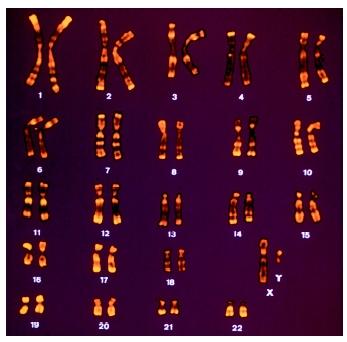 Two homologues of each chromosome
G-banded karyotype of a normal male cell
Abnormal karyotype
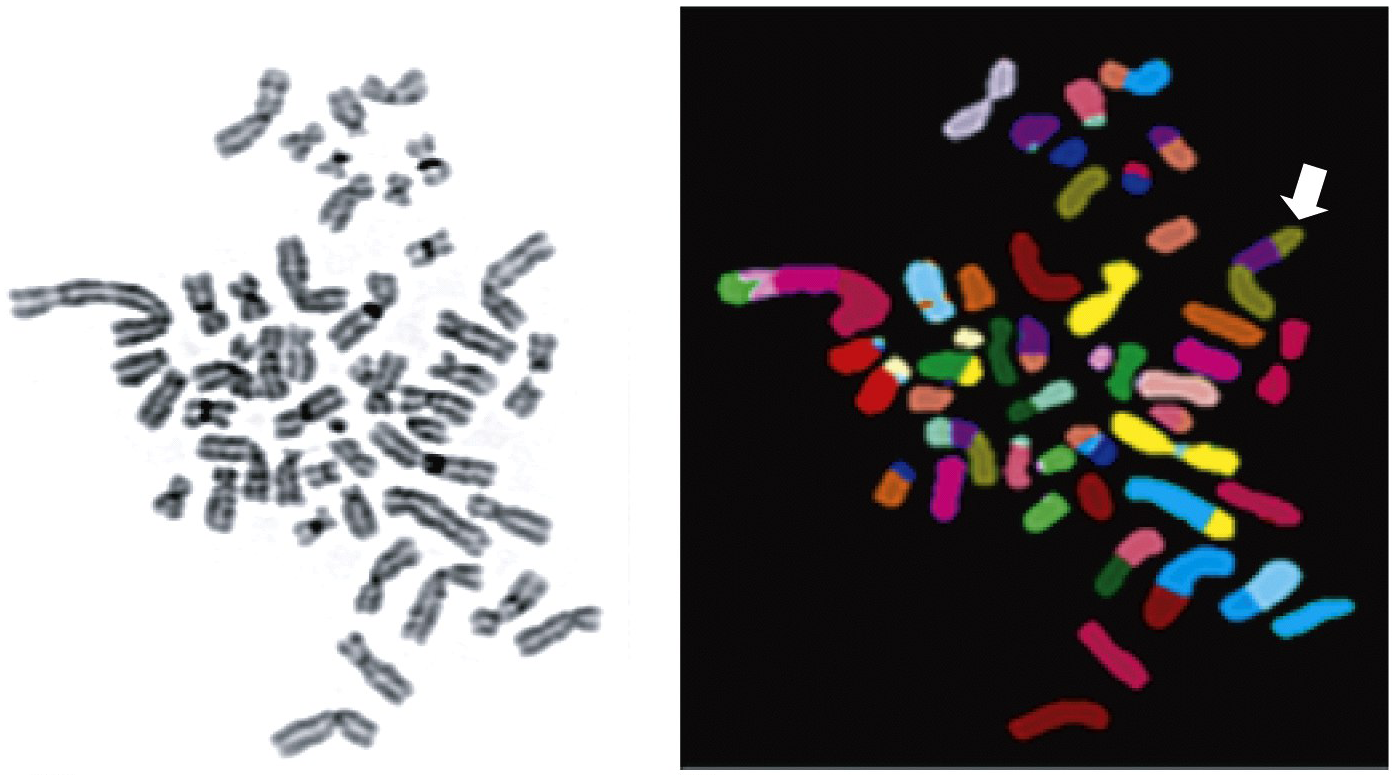 General DNA stain
Fluorescently labelled chromosomes
Abnormalities in breast tumour: 48 chromosomes instead of 46, multiple translocations, eg two pieces of chromosome 8 (green) plus piece of chromosome 17 (purple).
DNA in interphase chromosomes
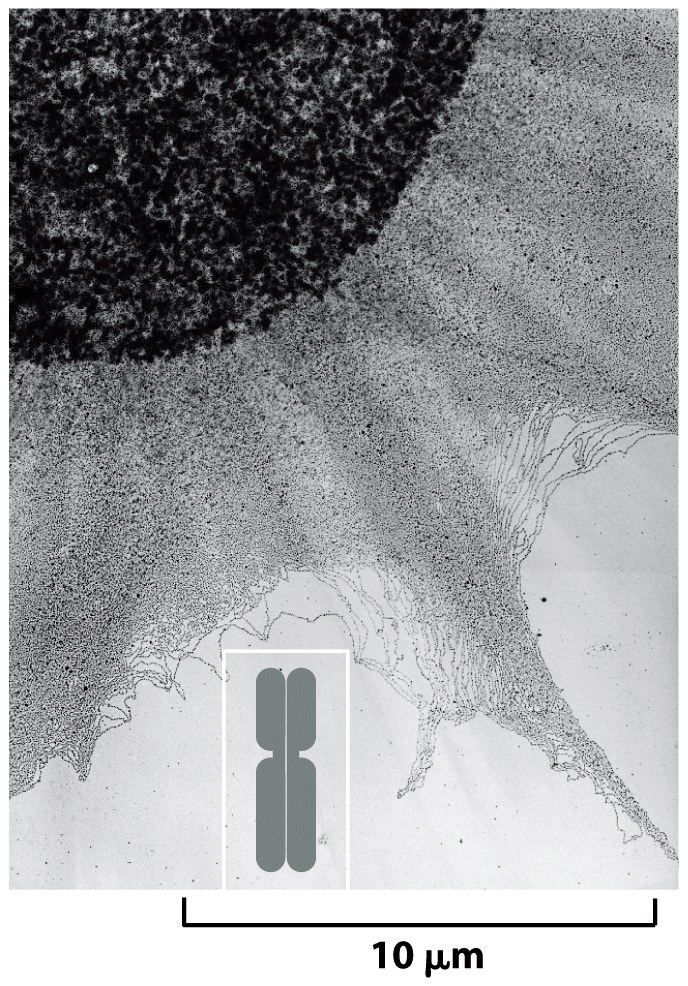 DNA in interphase chromosomes is less compact than that in mitotic chromosomes.


Electron micrograph showing chromosomal DNA spilling out of lysed interphase nucleus.
Outline of condensed, mitotic chromosome shown at the same scale.
Packaging of eukaryotic DNA
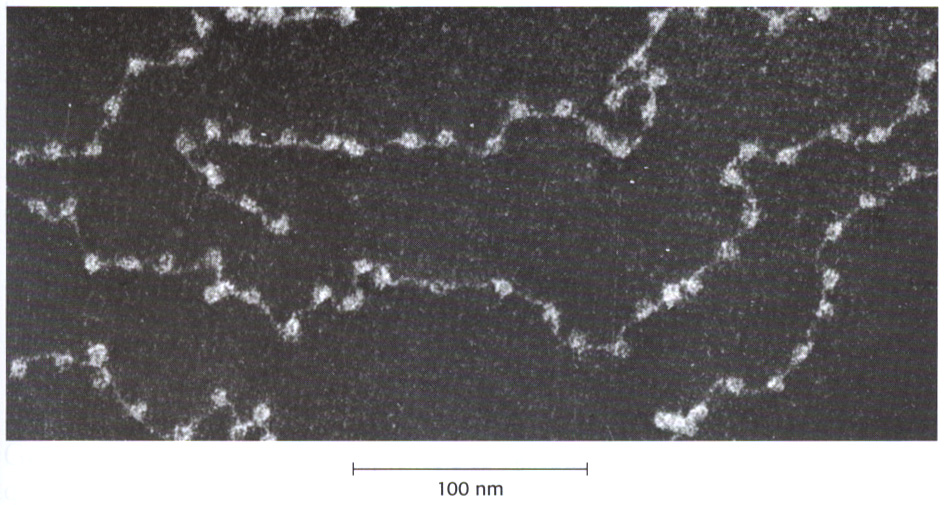 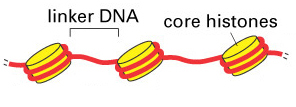 Core DNA
100 nm
Nucleosome includes ~ 200 bp DNA
(linker DNA plus core DNA)
Electron micrograph of chromatin showing 
nucleosomes as bead-like particles
The DNA in a diploid human cell: nearly 2 m long; yet the nucleus is only 5 - 8 m in diameter!
Eukaryotic DNA is tightly packaged, forming a complex with proteins. This complex is called chromatin. During interphase, when cells are not dividing, chromatin is more extended. Further condensation during mitosis produces chromosomes.

The lowest level of packaging is the nucleosome, which consists of DNA wrapped around histone proteins.
Structure of the nucleosome
Histones: positively charged; interact with negatively charged sugar-phosphate backbone of DNA
8 histones; 2 each of 2A, 2B, 3 and 4
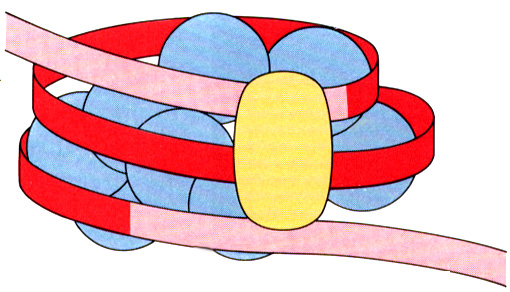 About 150 base pairs of DNA wrapped around the histones (core DNA)
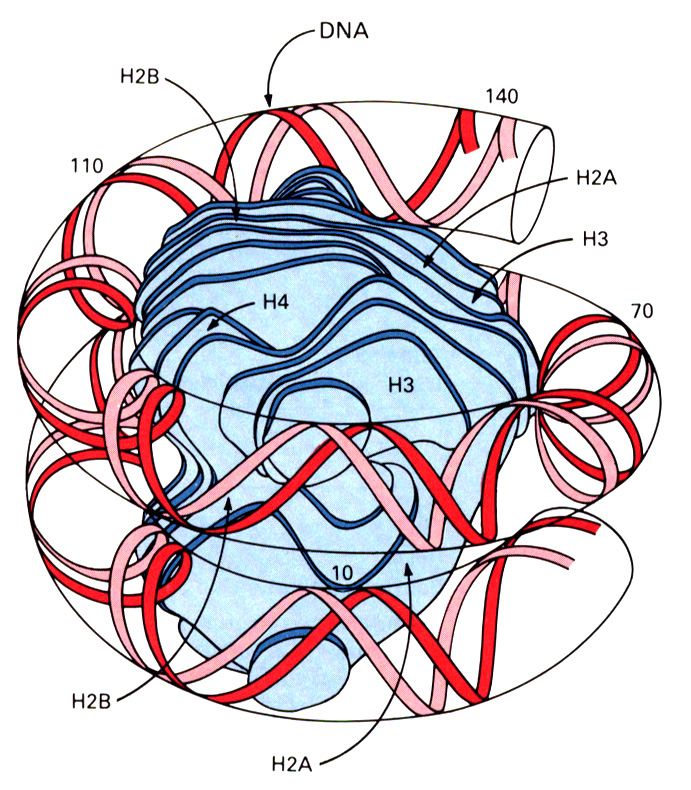 Histone 1 between the nucleosomes
Linker DNA
Model of nucelosome core showing DNA wound in left-handed superhelix around the histone octamer
The chain of nucleosomes is further packed to generate a more compact structure: the 30 nm fiber, giving ~40-fold condensation.
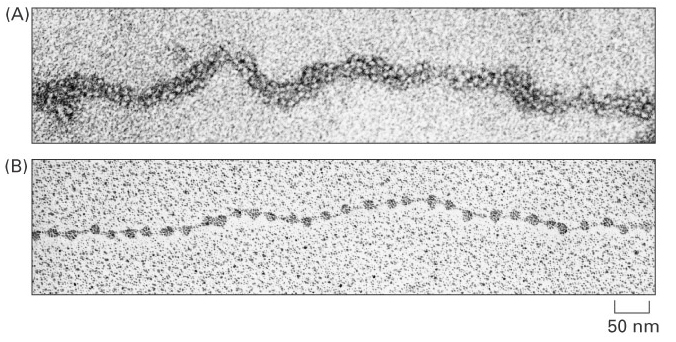 30 nm fiber
30 nm
Beads on a string unpacked chromatin
50 nm
Packaging of the nucleosomes
The nucleosome causes an approximately 7-fold condensation of DNA. (200 bp ~68nm; wrapping around histone octamer ~10 nm)
In the interphase nucleus the DNA is further condensed about 100-1000 fold.
Chromosomes
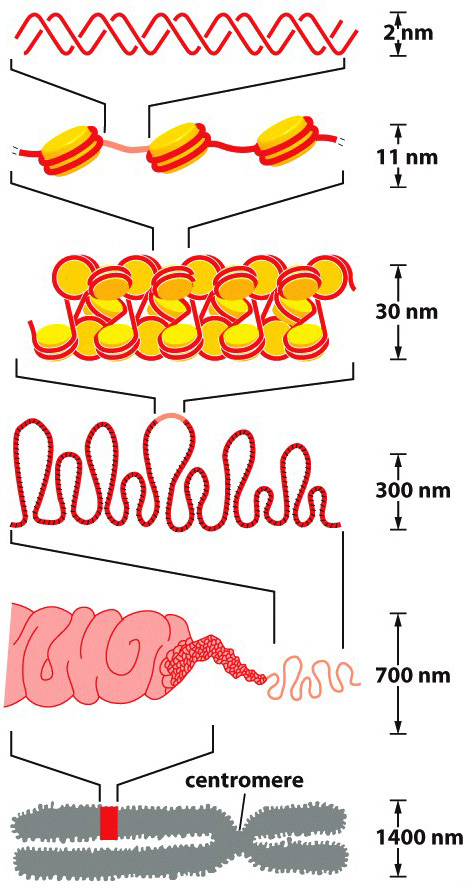 DNA double helix
Beads on a string form of chromatin
Net result: each DNA molecule has been packaged into a mitotic chromosome that is 10 000 fold shorter than its extended length.
30 nm chromatin fiber of packed nucleosomes
Section of chromosome in extended scaffold (interphase chromosome)
Condensed section of chromosome
Entire mitotic chromosome
Summary
DNA and RNA bases - purines and pyrimidines, the four bases of DNA (A, T, G, C) and of RNA (A, U, G, C)
Sugars in DNA and RNA - deoxyribose  and ribose
Nucleotides and nucleosides
DNA: polymer of deoxyribonucleotide units
Primary sequence of DNA specifies genetic information
DNA double helix - antiparallel complementary strands
Melting and annealing of complementary strands
Watson-Crick base pairing: G-C and A-T
Genomes of E.coli (a single circular DNA molecule) and Homo Sapiens (46 chromosomes contain linear DNA)
The human karyotype
Packaging of eukaryotic DNA - chromatin and chromosomes